Họ và tên: ……………………
Lớp:…………
PHIẾU HỌC TẬP: BÀI 9 “HOÀ ĐIỆU VỚI TỰ NHIÊN”
Tiết 115: Giới thiệu bài học và tri thức Ngữ văn
- Chủ đề:
Giới thiệu bài học
- Ngữ liệu:
Giới thiệu bài học và tri thức Ngữ văn
-- Cách triển khai ý tưởng và thông tin trong văn bản thông tin:
Tri thức Ngữ văn
-- Văn bản giới thiệu một quy tắc hoặc luật lệ trong trò chơi hay hoạt động:
PHIẾU HỌC TẬP: BÀI 9 tiết 116, 117,118
PHẦN ĐỌC VĂN BẢN:Thủy tiên tháng Một
Họ và tên:……………………
Lớp:…………
PHIẾU HỌC TẬP SỐ 1-  TÌM HIỂU CHUNG
Sơ đồ hóa những thông tin chính về tác giả Thô – mát L. Phrit – man và văn bản: Thủy tiên tháng Một
- Năm sinh:
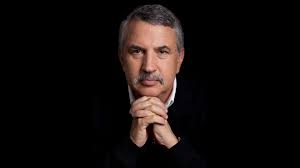 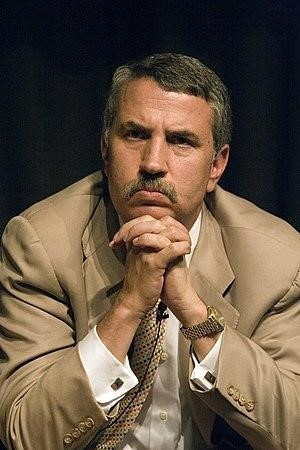 - Quê quán:
TÌM HIỂU CHUNG
- P/c sáng tác:
Thô-mát L. Phrít-man (Thomas Friedman)
-Xuất xứ:
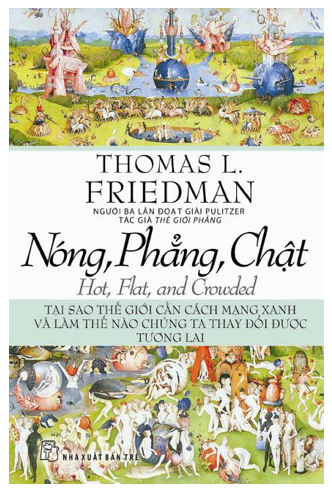 -Thể loại:
- Phương thức biểu đạt:
Thủy tiên tháng Một
-Bố cục:
- Tóm tắt:
PHIẾU HỌC TẬP: BÀI 9 tiết 116, 117,118
PHẦN ĐỌC VĂN BẢN:Thủy tiên tháng Một
Họ và tên:……………………
Lớp:…………
PHIẾU HỌC TẬP SỐ 2 -  KHÁM PHÁ VĂN BẢN
Trả lời vào PHT bằng cách  hoàn thiện bảng sau.
PHIẾU HỌC TẬP: BÀI 9 tiết 116, 117,118
PHẦN ĐỌC VĂN BẢN:Thủy tiên tháng Một
Họ và tên:……………………
Lớp:…………
PHIẾU HỌC TẬP SỐ 3 -  KHÁM PHÁ VĂN BẢN
Trả lời vào PHT bằng cách  hoàn thiện bảng sau.
PHIẾU HỌC TẬP: BÀI 9 tiết 116, 117,118
PHẦN ĐỌC VĂN BẢN:Thủy tiên tháng Một
Họ và tên:……………………
Lớp:…………
PHIẾU HỌC TẬP SỐ 4 -  KHÁM PHÁ VĂN BẢN
Trả lời vào PHT bằng cách  hoàn thiện sơ đồ tư duy sau.
Khái quát về tác giả- tác phẩm
Thủy tiên tháng Một
Giá trị nội dung
Giá trị nghệ thuật
PHIẾU HỌC TẬP: BÀI 9 tiết 116, 117,118
PHẦN ĐỌC VĂN BẢN:Thủy tiên tháng Một
Họ và tên:……………………
Lớp:…………
PHIẾU HỌC TẬP SỐ 5
Lập bảng theo mẫu sau để đánh giá tác dụng của việc viện dẫn thông tin và sử dụng tài liệu tham khảo trong Thủy tiên tháng Một:
PHIẾU HỌC TẬP: BÀI 9 – Tiết 119: Thực hành tiếng Việt: Cước chú
Họ và tên: ……………………
Lớp:…………
PHIẾU HỌC TẬP SỐ 1:  HÌNH THÀNH KIẾN THỨC MỚI
Hãy  viết ít nhất 3 điều em đã biết, 3 điều em muốn biết, 3 điều em đã học được khi tìm hiểu về cước chú.
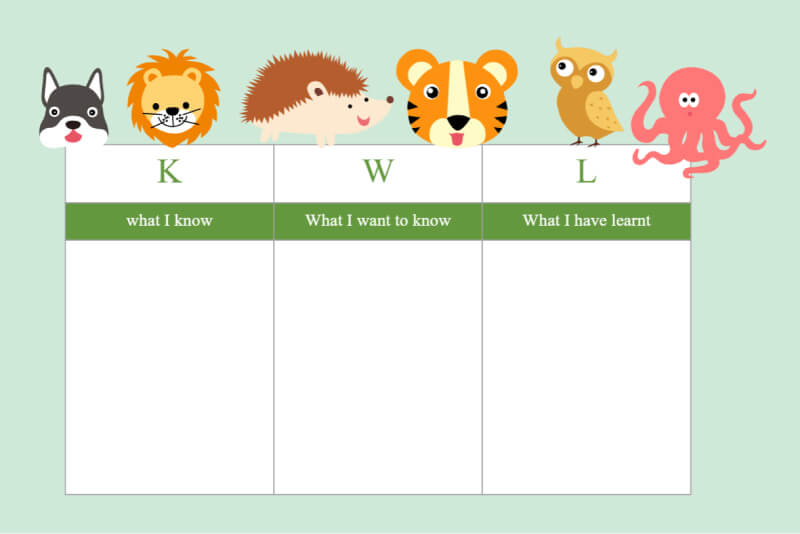 Những điều em muốn biết về cước chú
Những điều em biết về cước chú
Những điều em học được
-
-
-
-
-
-
-
-
-
PHIẾU HỌC TẬP: BÀI 9 – Tiết 119: Thực hành tiếng Việt: Cước chú
Họ và tên: ……………………
Lớp:…………
PHIẾU HỌC TẬP SỐ 2:  LUYỆN TẬP, VẬN DỤNG
Hãy ghi cước chú cho một hoặc một số từ ngữ, đối tượng có trong VB theo lựa chọn của em (từ ngữ, đối tượng không có tgrong sách) vào bảng  sau:
PHIẾU HỌC TẬP: BÀI 9 – Tiết 120  + 121: Đọc VB: Lễ rửa làng của người Lô Lô
Họ và tên: ……………………
Lớp:…………
PHIẾU HỌC TẬP SỐ 1:  KHÁM PHÁ VĂN BẢN
Trả lời vào PHT bằng cách hoàn thiện bảng sau: Lễ hội rửa làng của người Lô Lô được diễn ra như thế nào?
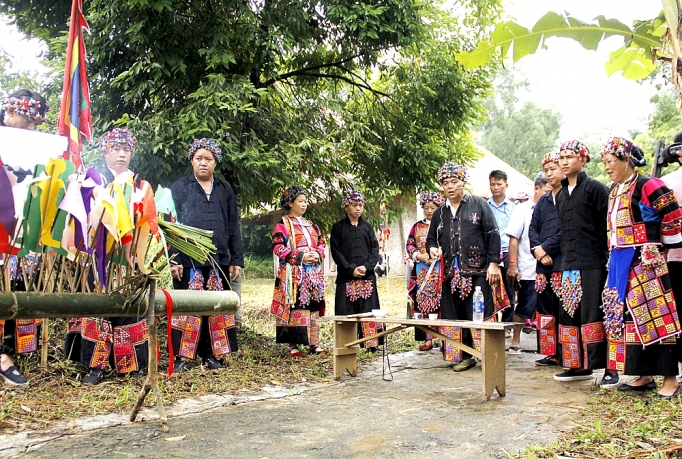 PHIẾU HỌC TẬP: BÀI 9 – Tiết 120  + 121: Đọc VB: Lễ rửa làng của người Lô Lô
Họ và tên: ……………………
Lớp:…………
PHIẾU HỌC TẬP SỐ 2:  KHÁM PHÁ VĂN BẢN
Qua đọc văn bản Lễ rửa làng của người Lô Lô, em rút ra được kinh nghiệm gì về cách tạo lập loại văn bản giới thiệu về quy tắc hoặc luật lệ của trò chơi hay hoạt động?
PHIẾU HỌC TẬP: BÀI 9 – Tiết 122: Thực hành tiếng Việt: Nghĩa của một số yếu tố Hán Việt thông dụng và nghĩa của những từ có yếu Hán Việt đó
Họ và tên: ……………………
Lớp:…………
PHIẾU HỌC TẬP SỐ 1:  HÌNH THÀNH KIẾN THỨC MỚI
Hãy  viết những điều em đã biết,  điều em muốn biết, điều em đã học được khi tìm hiểu về yếu tố Hán Việt.
w
K
L
Những điều em biết
Những điều em muốn biết
Những điều em học được
Yếu tố Hán Việt
PHIẾU HỌC TẬP: BÀI 9 – Tiết 122: Thực hành tiếng Việt: Nghĩa của một số yếu tố Hán Việt thông dụng và nghĩa của những từ có yếu Hán Việt đó
Họ và tên: ……………………
Lớp:…………
PHIẾU HỌC TẬP SỐ 2:  LUYỆN TẬP, VẬN DỤNG
Đồng nhất, định kì, linh nghiệm, kí giả là những từ có yếu tố Hán Việt, hoàn thiện bảng dưới đây để xác định nghĩa của chúng.
PHIẾU HỌC TẬP: BÀI 9 tiết 123
PHẦN ĐỌC VĂN BẢN:BẢN TIN VỀ HOA ANH ĐÀO
Họ và tên:……………………
Lớp:…………
PHIẾU HỌC TẬP SỐ 1-  TÌM HIỂU CHUNG
Sơ đồ hóa những thông tin chính về tác giả Nguyễn Vĩnh Nguyên và văn bản: Bản tin về hoa anh đào
- Năm sinh:
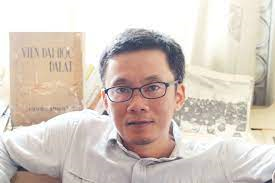 - Quê quán:
TÌM HIỂU CHUNG
- P/c sáng tác:
( Nguyễn Vĩnh Nguyên)
-Xuất xứ:
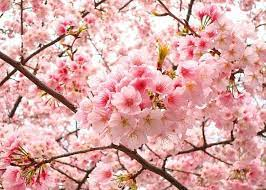 -Thể loại:
- Phương thức biểu đạt:
Bản tin về hoa anh đào
-Bố cục:
- Tóm tắt:
PHIẾU HỌC TẬP: BÀI 9 tiết 123
PHẦN ĐỌC VĂN BẢN:BẢN TIN VỀ HOA ANH ĐÀO
Họ và tên:……………………
Lớp:…………
PHIẾU HỌC TẬP SỐ 2 -  KHÁM PHÁ VĂN BẢN
Trả lời vào PHT bằng cách  hoàn thiện bảng sau.
PHIẾU HỌC TẬP: BÀI 9 tiết 123
PHẦN ĐỌC VĂN BẢN:BẢN TIN VỀ HOA ANH ĐÀO
Họ và tên:……………………
Lớp:…………
PHIẾU HỌC TẬP SỐ 3 -  KHÁM PHÁ VĂN BẢN
Trả lời vào PHT bằng cách  hoàn thiện sơ đồ tư duy sau.
Khái quát về tác giả- tác phẩm
Bản tin về hoa anh đào
Giá trị nội dung
Giá trị nghệ thuật
PHIẾU HỌC TẬP: BÀI 9 tiết 124
HƯỚNG DẪN: VIẾT BÀI VĂN THUYẾT MINH VỀ QUY TẮC HOẶC LUẬT LỆ TRONG TRÒ CHƠI HAY HOẠT ĐỘNG
Họ và tên:……………………
Lớp:…………
PHIẾU HỌC TẬP SỐ 1
Trả lời vào PHT bằng cách  hoàn thiện sơ đồ tư duy sau.
Giới thiệu được những thông tin về trò chơi hay hoạt động
Yêu cầu đối với bài văn thuyết minh về quy tắc hoặc luật lệ trong trò chơi hay hoạt động:
Miêu tả quy tắc, luật lệ của trò chơi hay hoạt động
vai trò, tác dụng của trò chơi hay hoạt động đối với con người
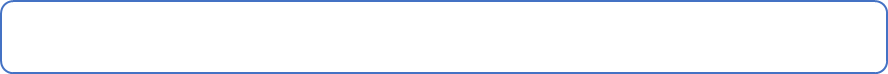 PHIẾU HỌC TẬP: BÀI 9 tiết 125
THỰC HÀNH: VIẾT BÀI VĂN THUYẾT MINH VỀ QUY TẮC HOẶC LUẬT LỆ TRONG TRÒ CHƠI HAY HOẠT ĐỘNG
Họ và tên:……………………
Lớp:…………
PHIẾU HỌC TẬP SỐ 1
Trả lời vào PHT bằng cách  hoàn thiện bảng sau.
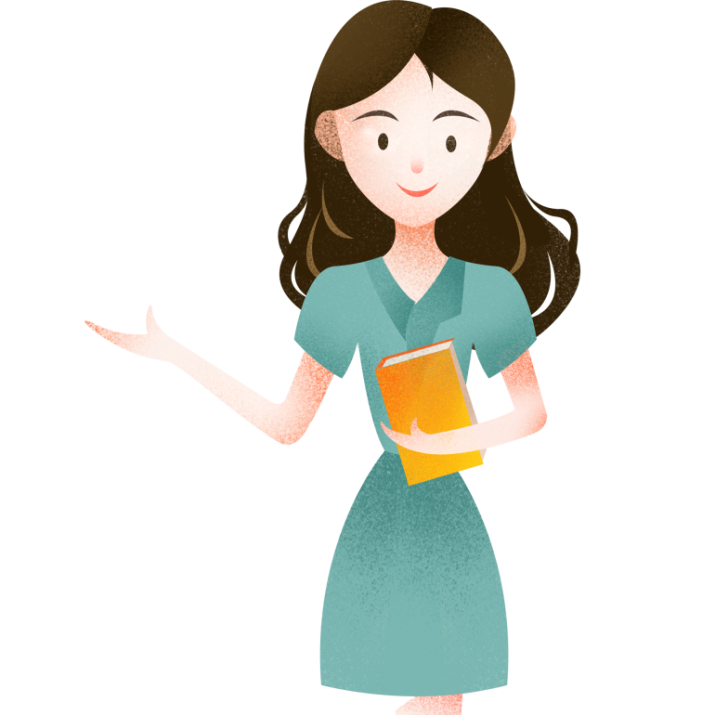 PHIẾU HỌC TẬP: BÀI 9 tiết 126
PHẦN ĐỌC MỞ RỘNG
Họ và tên:……………………
Lớp:…………
PHIẾU HỌC TẬP SỐ 1
Trả lời vào PHT bằng cách  hoàn thiện bảng sau.
PHIẾU HỌC TẬP: BÀI 9 tiết 127
PHẦN TRẢ BÀI: VIẾT BÀI VĂN THUYẾT MINH VỀ QUY TẮC HOẶC LUẬT LỆ TRONG TRÒ CHƠI HAY HOẠT ĐỘNG
Họ và tên:……………………
Lớp:…………
PHIẾU HỌC TẬP SỐ 1
Trả lời vào PHT bằng cách  hoàn thiện sơ đồ tư duy sau.
Yêu cầu đối với văn thuyết minh
Yêu cầu
Yêu cầu đối với bài văn thuyết minh về quy tắc hoặc luật lệ trong trò chơi hay hoạt động
PHIẾU HỌC TẬP: BÀI 9 tiết 128
PHẦN NÓI VÀ NGHE: GIẢI THÍCH QUY TẮC HOẶC LUẬT LỆ TRONG TRÒ CHƠI HAY HOẠT ĐỘNG
Họ và tên:……………………
Lớp:…………
PHIẾU HỌC TẬP SỐ 4 -  KHÁM PHÁ VĂN BẢN
Trả lời vào PHT bằng cách  hoàn thiện sơ đồ tư duy sau.
Chuẩn bị nội dung nói
Trước khi nói
Tập luyện
Mở đầu
Trình bày bài nói
Triển khai
Kết luận
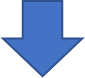 Sau khi nói